MARKETING SWOT ANALYSIS PRESENTATION TEMPLATE EXAMPLE
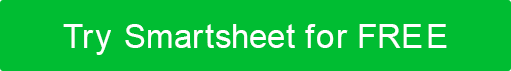 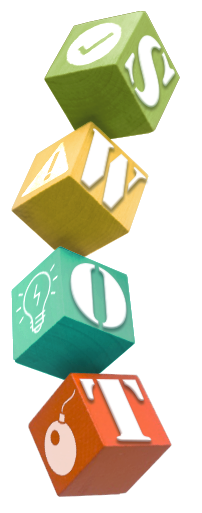 Succinctly convey critical information about your company's marketing position to key stakeholders with this marketing SWOT analysis presentation template. The template’s visually compelling presentation style ensures that collaborators and project sponsors remain engaged and can easily digest complex data. By presenting insights in an impactful manner (i.e., through the assessment of internal and external factors), this template helps foster better understanding and collaboration, guiding your team toward successful strategizing.
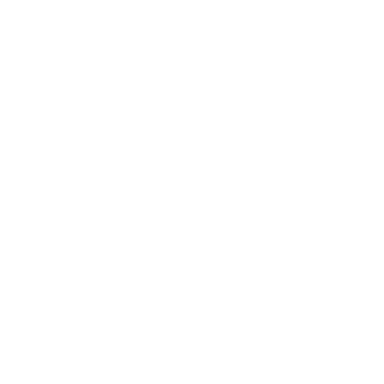 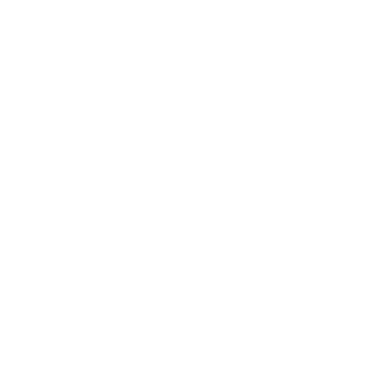 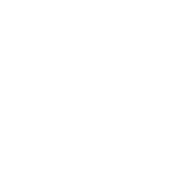 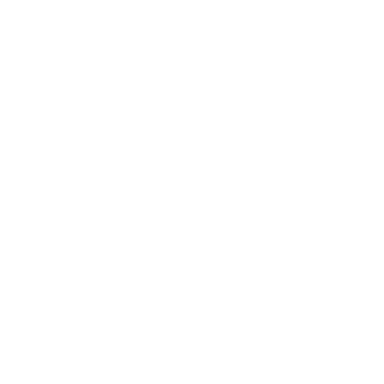 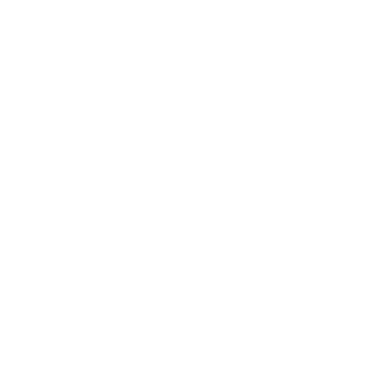 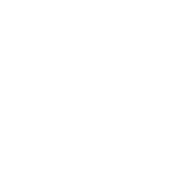 SWOT ANALYSIS OF
Positive Charge
SWOT PLAN OVERVIEW
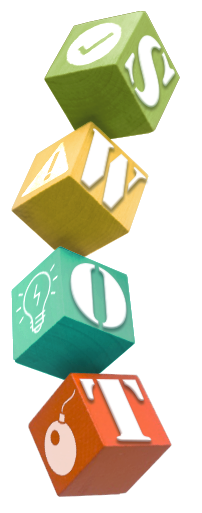 Leveraging Positive Charge's established reputation and sustainable initiatives, we aim to amplify our strengths, address our weaknesses through innovation, and capitalize on emerging opportunities in the EV-charging landscape. Concurrently, by staying proactive and adaptive, we'll mitigate potential threats, ensuring continued growth and market relevance in the rapidly evolving electric vehicle industry.
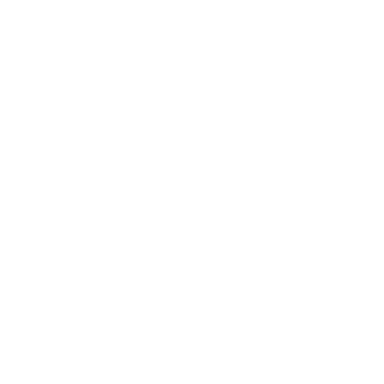 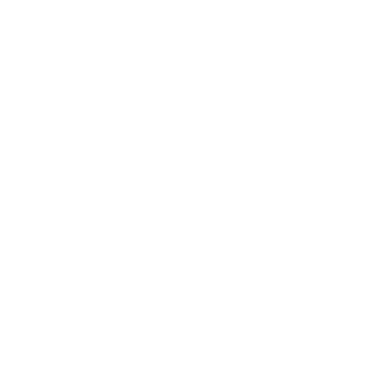 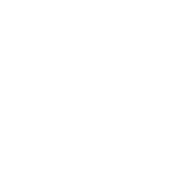 In the Strengths section of a marketing SWOT template, one should identify and list the unique advantages and core competencies of the company in the context of the market and competitors.
Pioneering Technology: Advanced and efficient EV-charging technology that sets us apart from competitors.
Wide Network: An extensive network of charging stations across strategic locations.
Eco-Friendly Initiatives: Commitment to sustainable practices, boosting brand image among eco-conscious consumers.
User-Friendly Interface: Intuitive and easy-to-use mobile application for seamless charging experiences.
Strong Partnerships: Collaborations with key industry players and municipalities for better reach and accessibility.
STRENGTHS
In the Weaknesses section of a marketing SWOT template, one should pinpoint and detail the internal vulnerabilities or areas in need of improvement that might impede the company's growth or performance in the market.
Limited Brand Awareness: Not yet widely recognized compared to long-standing competitors.
Infrastructure Investment: Initial high costs associated with setting up new charging stations.
Dependency on Tech: Heavy reliance on mobile app performance, potentially alienating non-tech-savvy users.
Regional Limitations: Predominant presence in urban areas, with limited stations in rural regions.
Service Speed: Charging speeds may not be competitive with the latest fast-charging solutions on the market.
WEAKNESSES
In the Opportunities section of a marketing SWOT template, one should identify external factors or trends that the company can capitalize on for growth, market expansion, or increased revenue.
Rising Demand: The global shift toward EVs signifies a growing demand for charging infrastructure.
Partnerships: Potential collaborations with businesses (like malls or restaurants) to install charging stations, offering mutual benefits.
Innovation: Development of faster charging technologies or green charging solutions powered by renewable energy.
Expansion: Penetrating underserved markets or regions with limited EV-charging options.
Government Incentives: Leveraging tax breaks or grants meant for green initiatives or infrastructure development.
OPPORTUNITIES
In the Threats section of a marketing SWOT template, one should list external challenges, risks, or barriers that might prevent the company from achieving its goals or might adversely affect the firm’s operations.
Competition: New EV-charging companies or established players that are expanding their networks.
Technological Advancements: Rapid changes in EV-charging technology may render existing stations obsolete.
Regulatory Changes: Potential legal or regulatory constraints related to EV infrastructure or energy consumption.
Infrastructure Limitations: Constraints in power grids or local infrastructure could hinder expansion.
Economic Fluctuations: Economic downturns might slow the growth of the EV market, impacting charging demand.
THREATS
NEXT STEPS
To harness the momentum from our strengths, Positive Charge will initiate targeted marketing campaigns and form strategic partnerships to maximize reach. Concurrently, we will invest in research and development to address identified weaknesses, tap into the outlined opportunities, and develop preemptive measures against potential market threats.
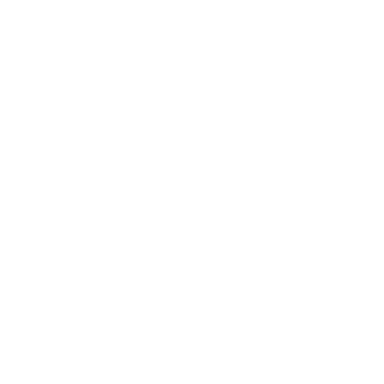 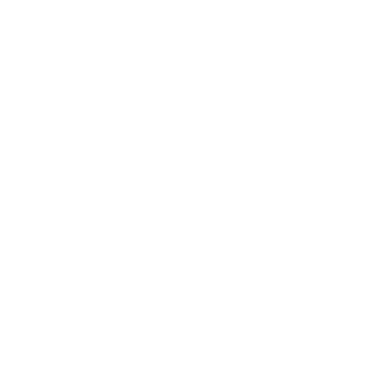 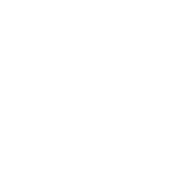